Creating trauma-informed communities
Using A Health Approach to Prevent Violence and Address Trauma
[Speaker Notes: The Cure Violence logo is in the upper left hand corner. It is a rectangular shape, with the word CURE at the top of the rectangle and the word Violence at the bottom of the rectangle. The top section is colored light blue and the bottom is dark blue. The dark blue lower section looks like vertical, haphazard paintbrush strokes.]
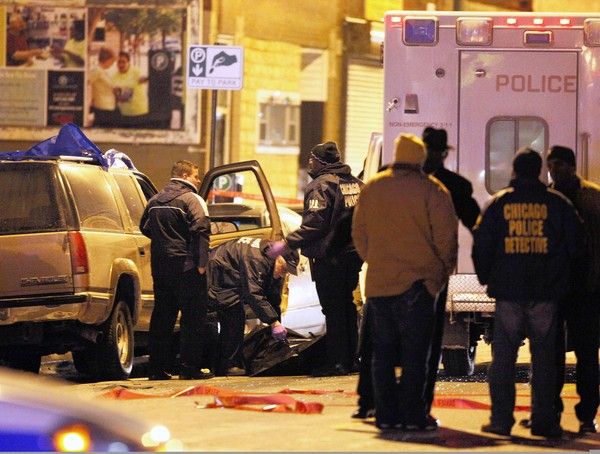 In many US cities, HOMICIDE is the LEADING CAUSE OF DEATH
[Speaker Notes: The slide shows a large picture of Chicago Police and a medical examiner responding to a violent incident. 

In a large, blue oval superimposed on the picture is the text: In many US cities, homicide is the leading cause of death]
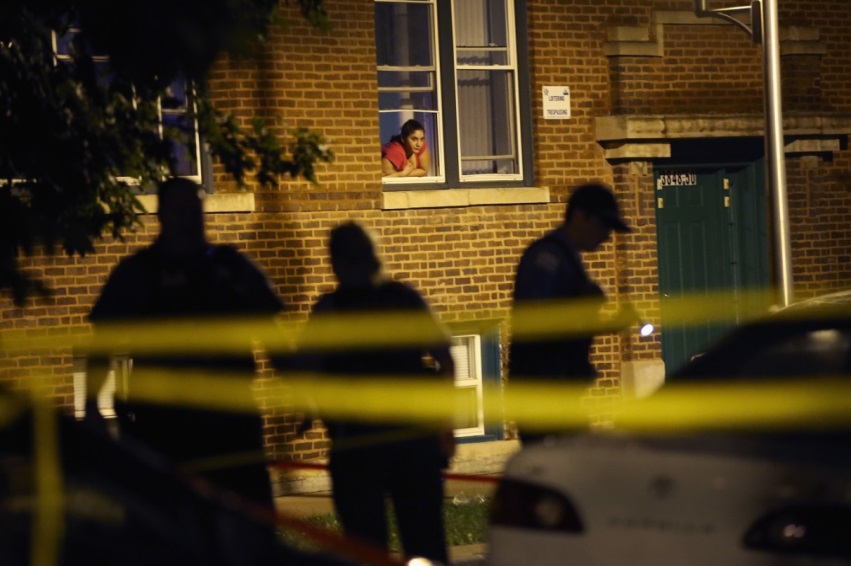 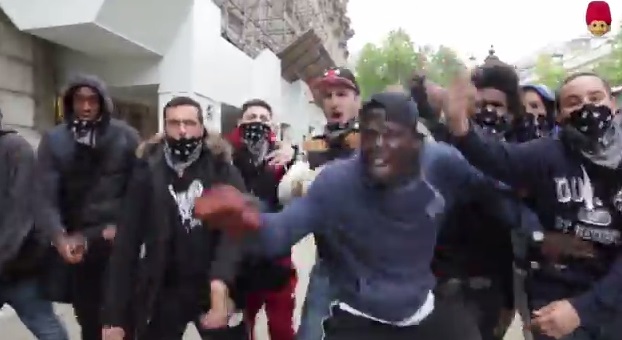 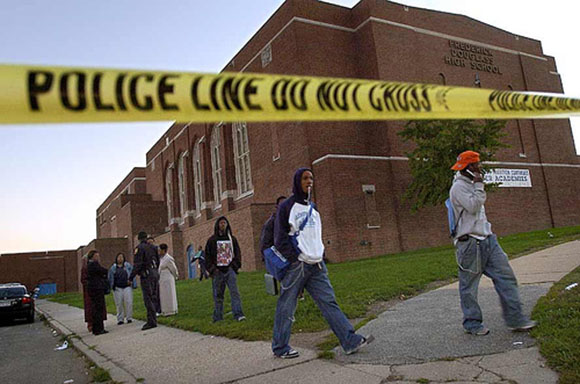 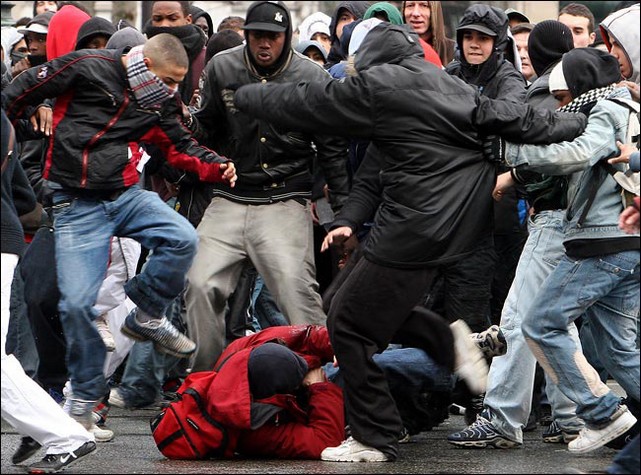 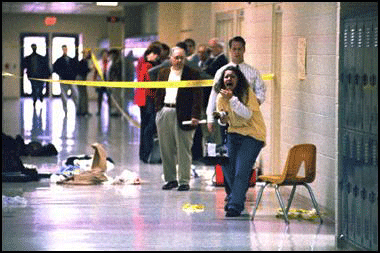 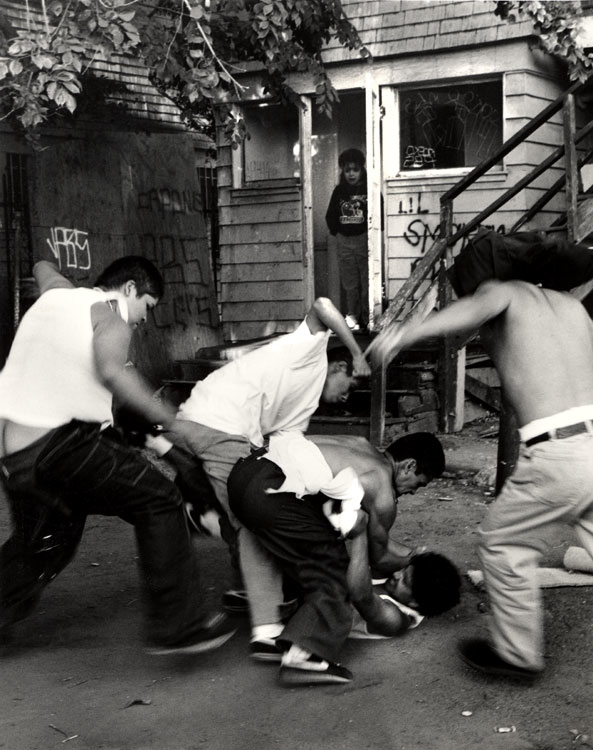 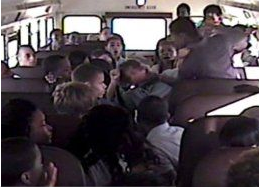 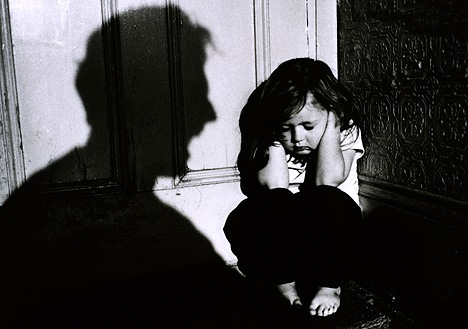 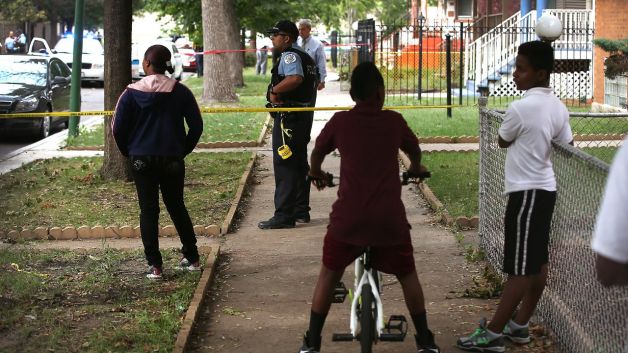 [Speaker Notes: Slide shows nine (9) violent images 

Row 1 (from left to right): 
First image is of alleged gang members acting aggressively
Second image shows students walking by a school with police tape across the image
Third image shows a person looking out the window of their home as police tape off a crime scene

Row 2 (from left to right)
First image is of a fight where a group of boys is gathered around a person on the ground and appear to be kicking him
Second image is of a school hallway that has police tape across it and several adult men and women in the hall. In the forefront of the picture is a woman screaming
Third image is of a group of individuals fighting in front of a house. Four men are attacking a man who is on the ground

Row 3:
First image is of two boys (one on a bicycle) and a woman, standing on a sidewalk that is taped off with police tape as a police officer stands near by
Second image is of a fight on a school bus filled with young children. One boy his hitting another boy as a group of approximately 20 boys and girls watch
Third image is of a small female child huddled in a corner with her hands of her ears and her eyes shut. There is a shadow of a man yelling at her.]
Chronic Exposure to Community Violence 
Associated with 30x Risk of Perpetrating
Probability of Perpetrating Violence
Chronic Exposure
to Violence
No, Low, or Moderate
Exposure to Violence
Spano, Rivera, & Bolland 2010
[Speaker Notes: A bar chart is title: Chronic Exposure to Community Violence Associated with 30x Risk of Perpetrating

The left side of the graph shows the Probability of Perpetrating Violence
The bottom of the graph shows level of exposure to violence

The first bar is colored in orange. It is at approximately 1 on the chart. It depicts the likelihood of perpetuating violence for individuals with No, Low, or Moderate Exposure to Violence 
The second bar is also colored in orange. It is at 30 on the chart. It depicts the likelihood of perpetuating violence for those chronically exposed to violence]
Risk of doing violence is related to exposure to violence 
and is dose dependent
HIGH EXPOSURE
Violent Behavior Score
INTERMEDIATE EXPOSURE
LOW 
EXPOSURE
Age
(Adapted from Spano, 2010)
[Speaker Notes: A line graph is titled: Risk of doing violence is related to exposure to violence and is dose dependent

The left side of the graph show the Violent Behavior Score (range is 0-6)
The bottom of the graph shows Age (range is 11-17)

There is a blue line at the bottom of the graph at zero on the left side that runs across the entire length of the age axis. It is denoted as “Low Exposure”
There is a red line from beginning approximately at 1.5 for Age 11, below 1 for Ages 12 & 13 and then climbing up from 1 at age 14 and increasing to approximately 2.5 at age 17. It is denoted as “Intermediate Exposure”
There is another red line that begins at the number 3 (on the left axis) and climbs, reaching a little over five by age 17. It is denoted as “High Exposure”]
TRANSMISSIONOF VIOLENCE
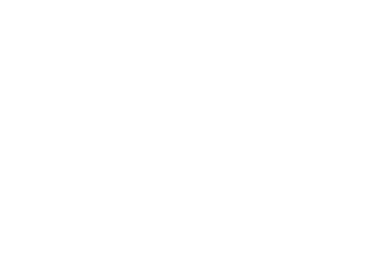 Exposure to
Violence
Violence
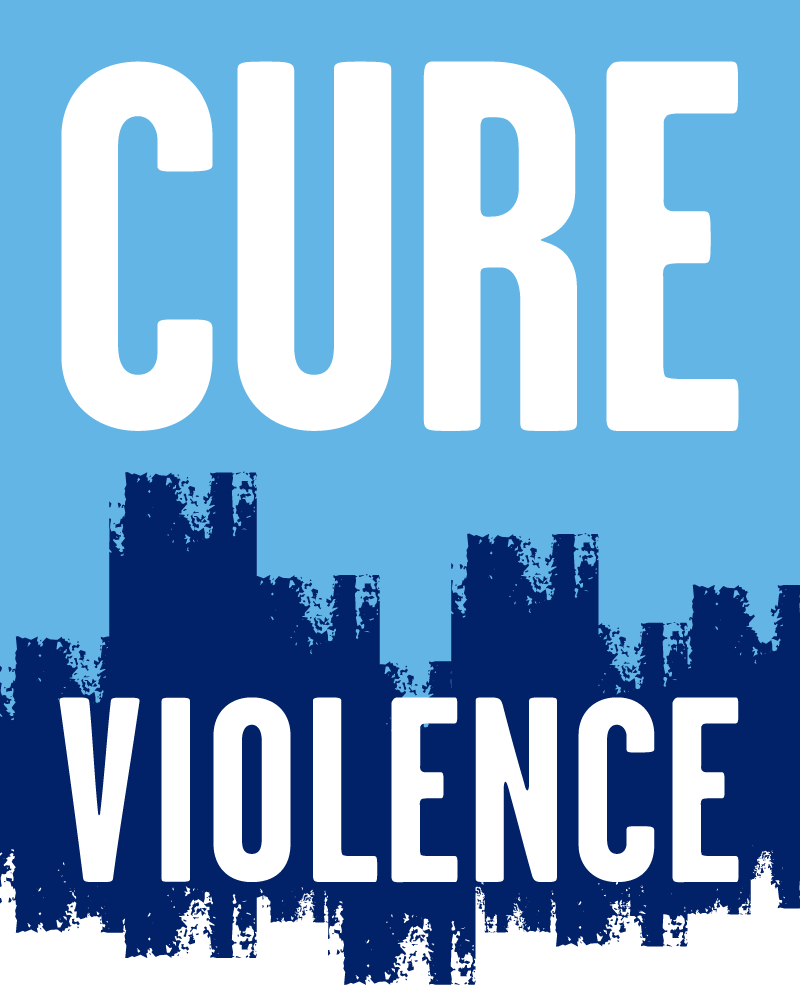 Source: Mullins et al. 2004; Devries et al. 2011
[Speaker Notes: The slide shows an animated graphic 

It resembles a graph without graph lines

On the left graph axis there is a downward facing arrow listed as Exposure to Violence
On the bottom graph axis there is an area pointing right listed as violence

Starting where the axes connect there is a dotted red, diagonal arrow]
Health Approach
Violence  behaves like a contagious disease (epidemic)

Treating violence like an epidemic  gets results in communities
*Do No Harm - Poised to better engage individuals and communities and reduce risk of re-traumatization
The Cure Violence Strategy for Reducing Violence
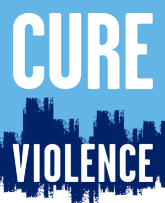 [Speaker Notes: Slide title is: The Cure Violence Strategy for Reducing Violence

There is a SmartArt graphic showing five horizontal boxes, each with pictures
Below each box is its associated text

From left to right the image and corresponding text is as follows:

Image 1: Clip art, outline of two white figures that appear to be arguing and are being separated by a third orange figure who is standing between them
Text 1: Detect and Interrupt Potentially Violent Conflicts

Image 2: a portion of a clock that reads, “Time to heal”
Text 2: Treat those at highest risk for involvement in violence

Image 3: Clipart of a bull horn
Text 3: Group and Community Norm Change

Image 4: Clipart of a data system (cloud of images associated with data – facebook log, computer, gears, magnifying glass…)
Text 4: Data and Monitoring

Image 5: ClipArt image of the outline of a human head with interlocking gears
Text: Training and Technical Assistance]
Credible Messengers
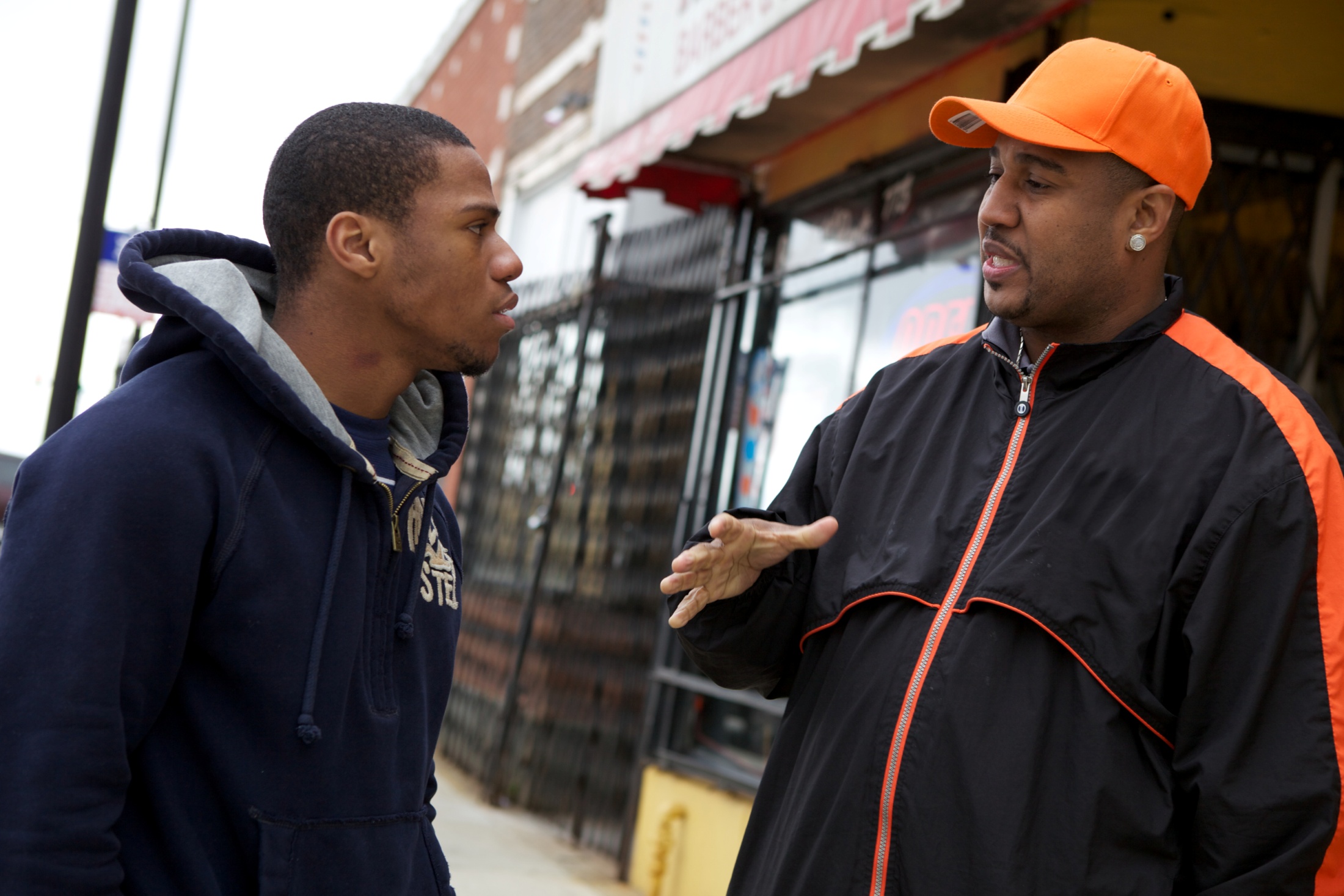 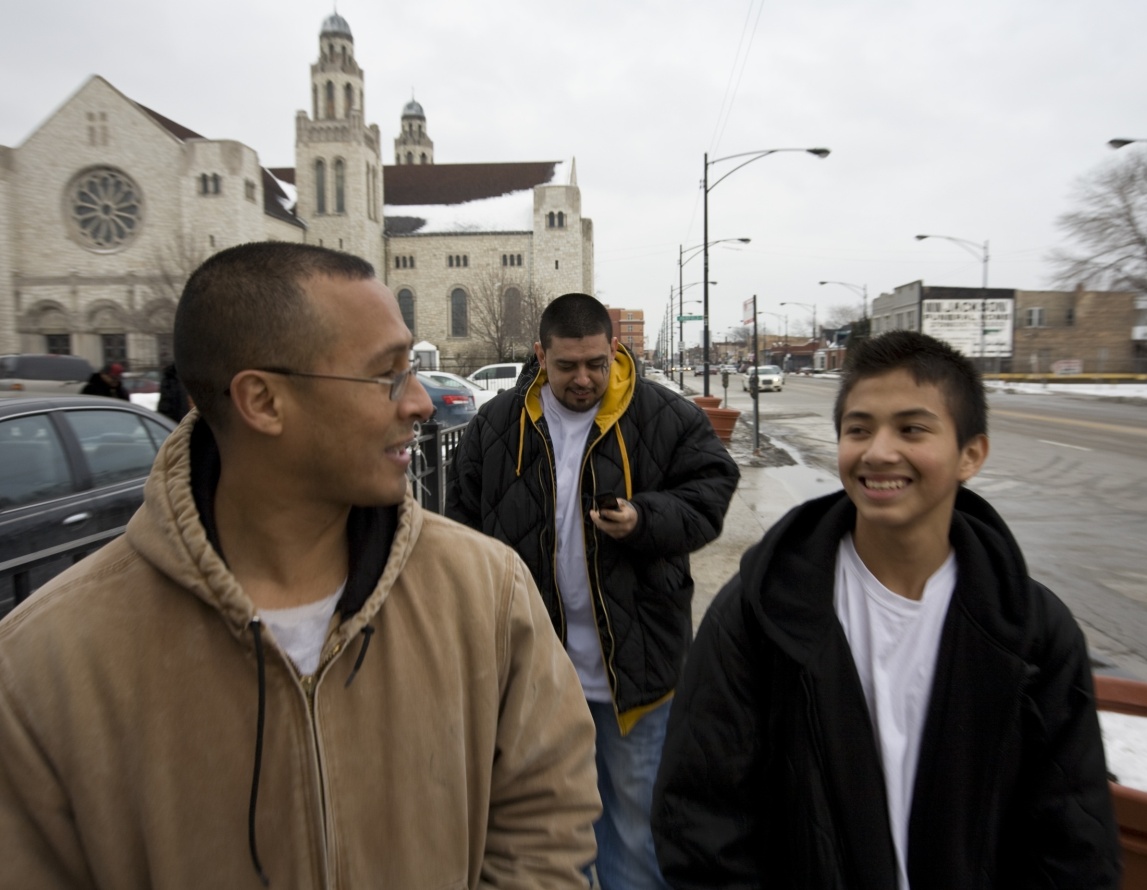 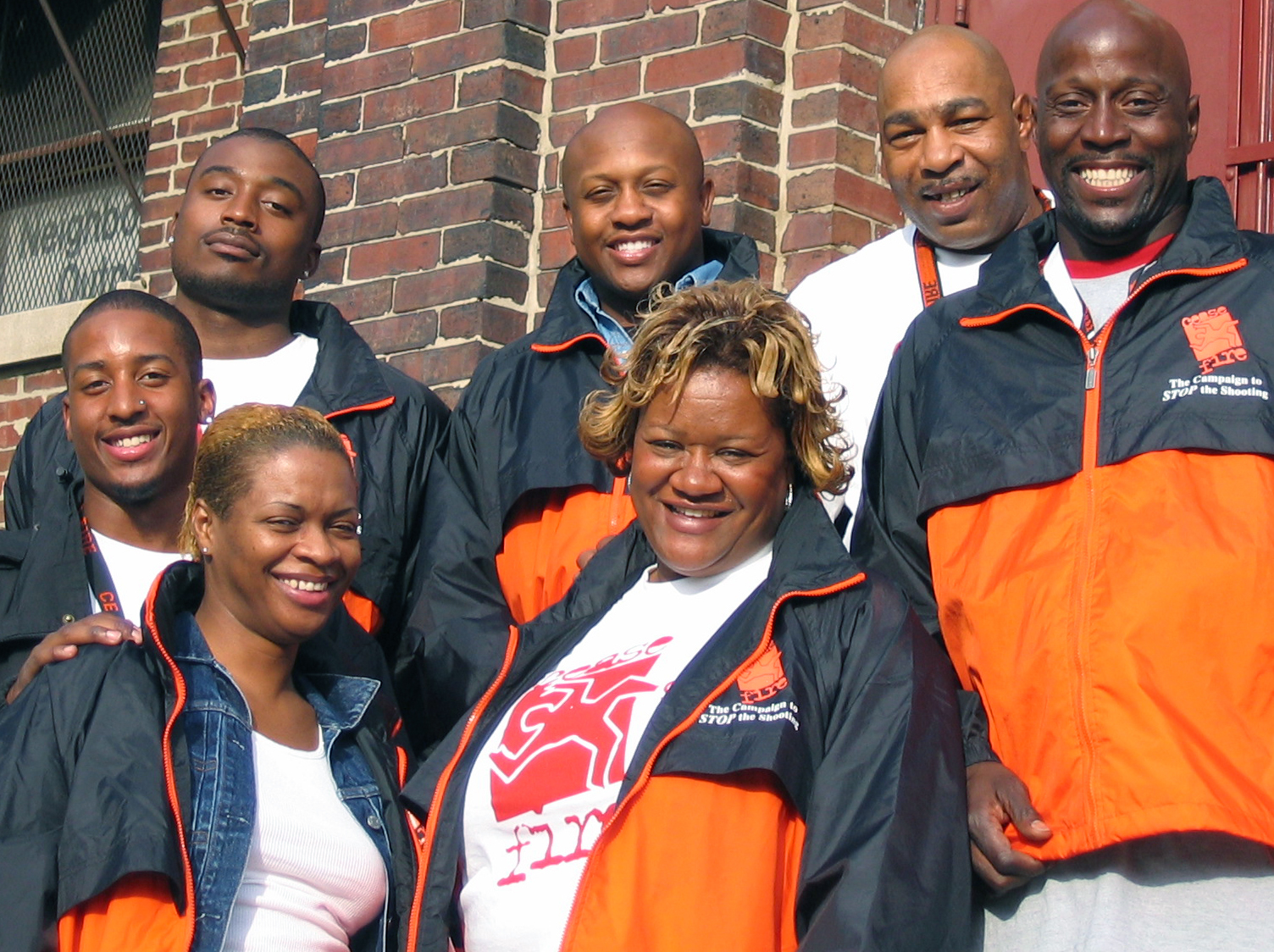 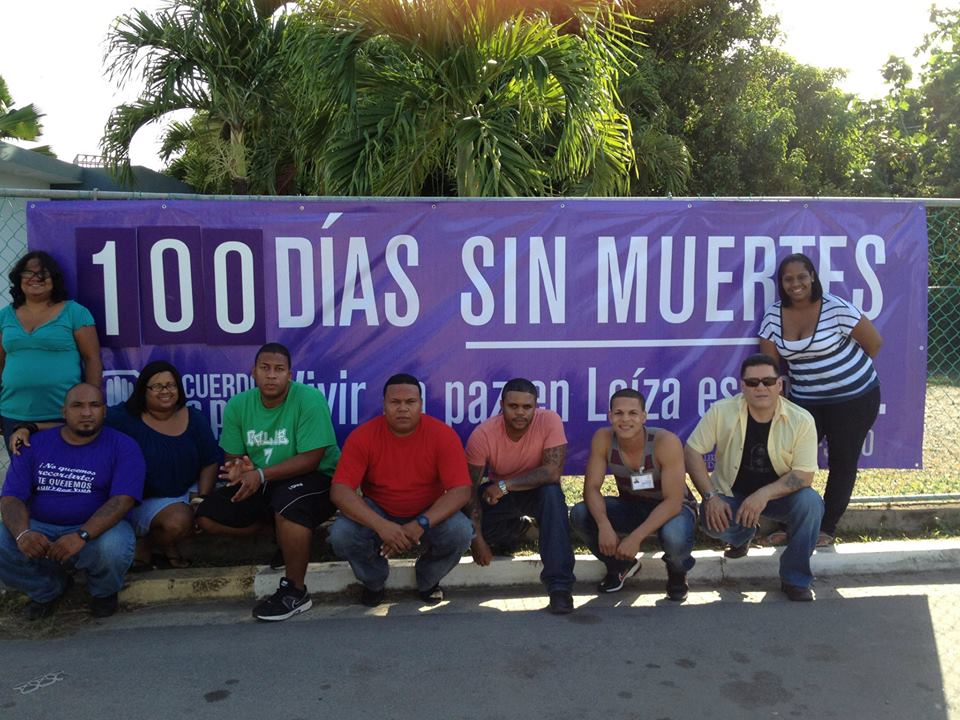 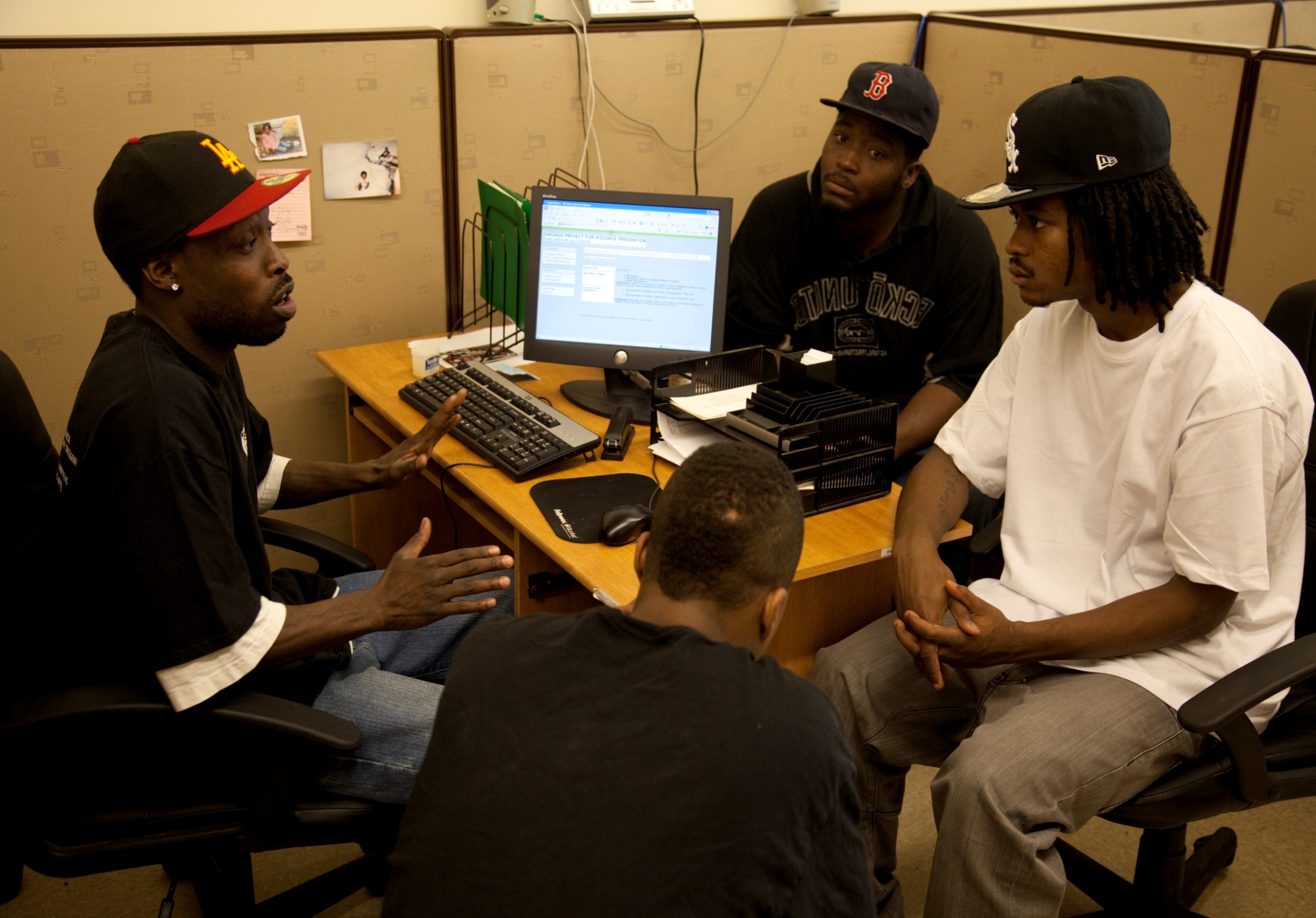 [Speaker Notes: Slide title is: Credible Messengers

There are four images on the slide (two rows of two)

Row 1, Image 1 is of an African American staff member talking to an African American young adult
Row 1, Image 2 is of two Latino men and a smiling, male, Latino young adult walking down a city street
Row 2, Image 1 is of a group nine Latino men and women sitting on a curb, posing in from of a banner that reads, “100 Dias Sin Muertes” (translation = 100 days without killings)
Row 2, Image 2 is of a group of seven African American men and women smiling for a picture. They are dressed similarly and their clothing is the uniform of the organization they work for.]
Qualities of a Credible Messenger
Able to relate to highest risk
Lived experience
Able to influence 
Connected to the community
Opinion leaders
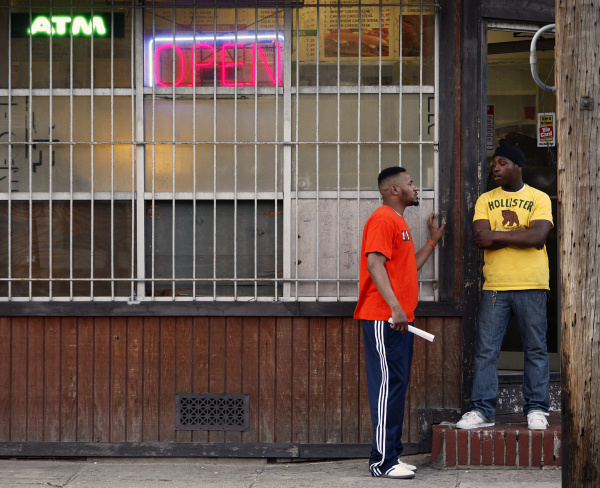 [Speaker Notes: Slide title: Qualities of a Credible Messenger

To the right of the text there is a picture of an African American man in an orange shirt speaking to a younger African American man who is standing in the doorway of a business]
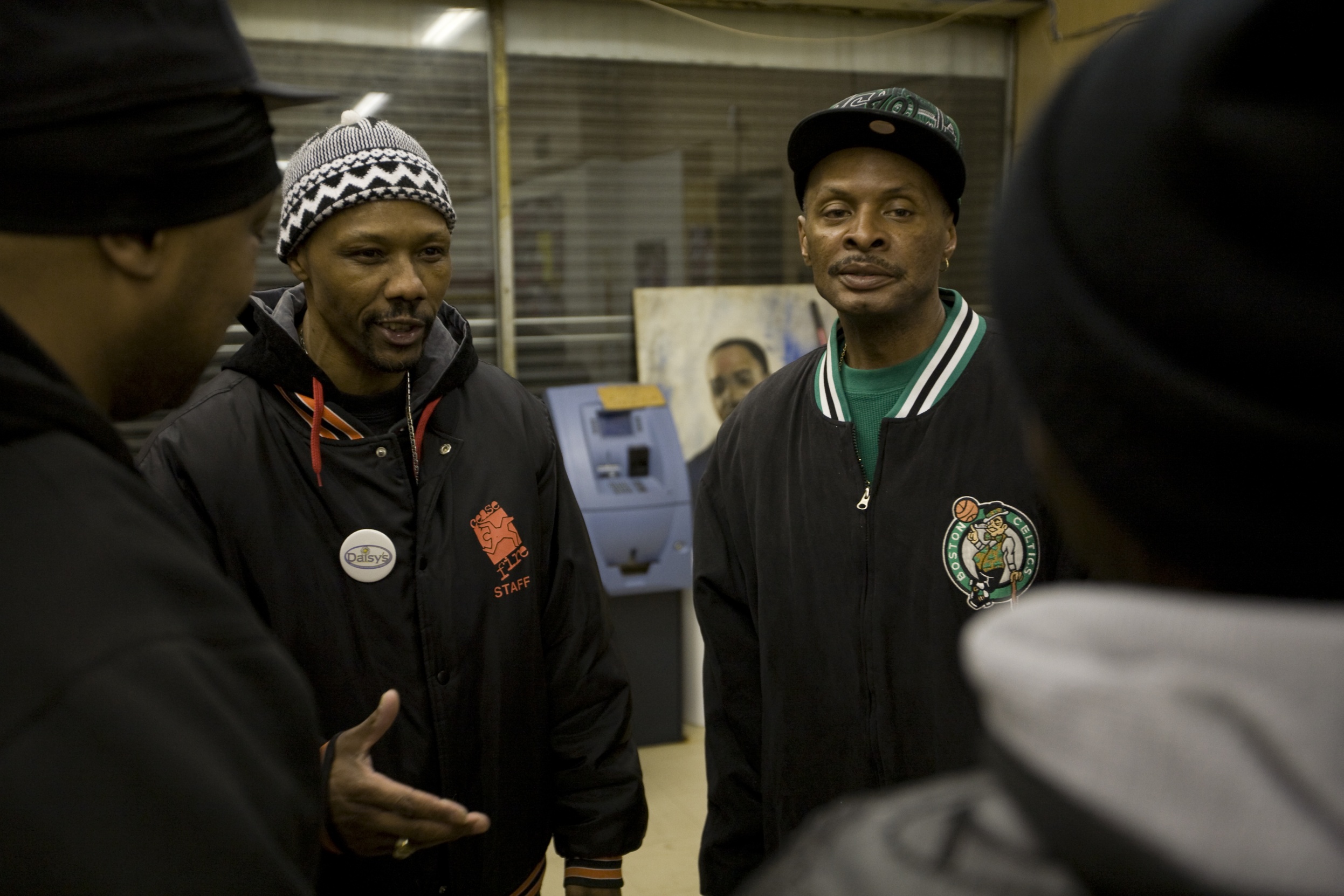 Provide:
New Skills 
New Information
New Language
Promote: Behavior & Norm Change
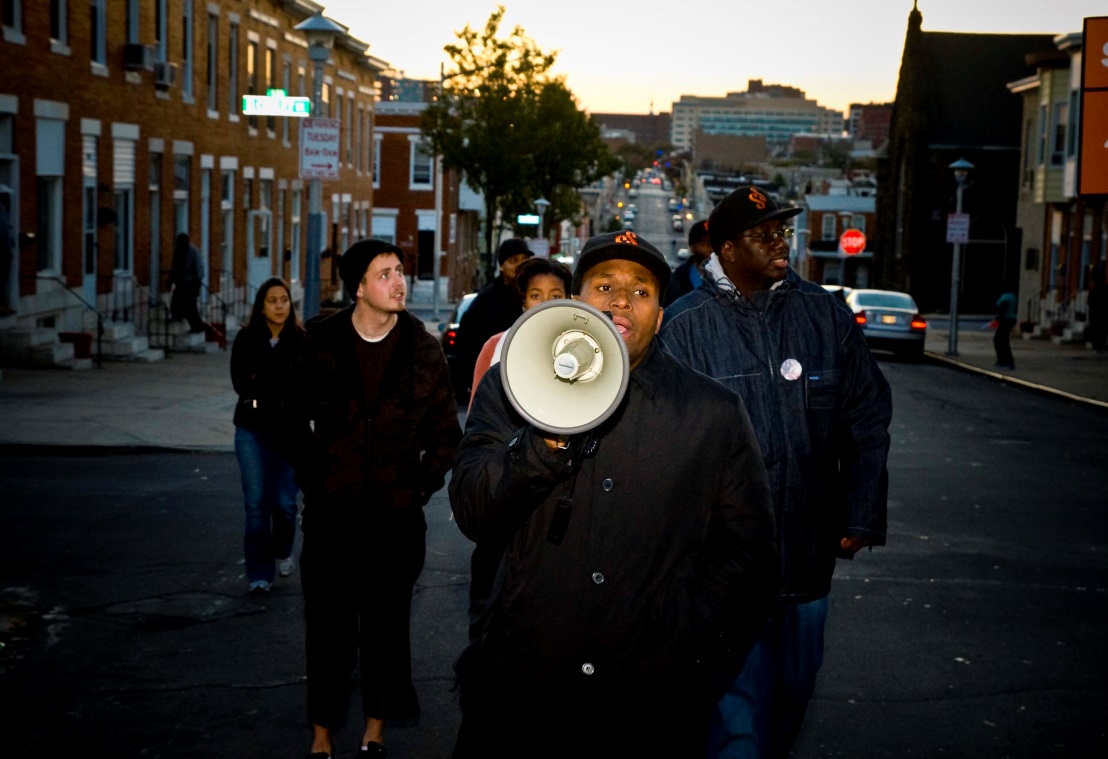 [Speaker Notes: To the left of the text are two pictures

The top picture is of a group of four African American men standing together (two facing the other two), having a conversation inside of an office
The bottom picture is of a group of people marching down a street. Leading the group is an African American man speaking into a bullhorn]
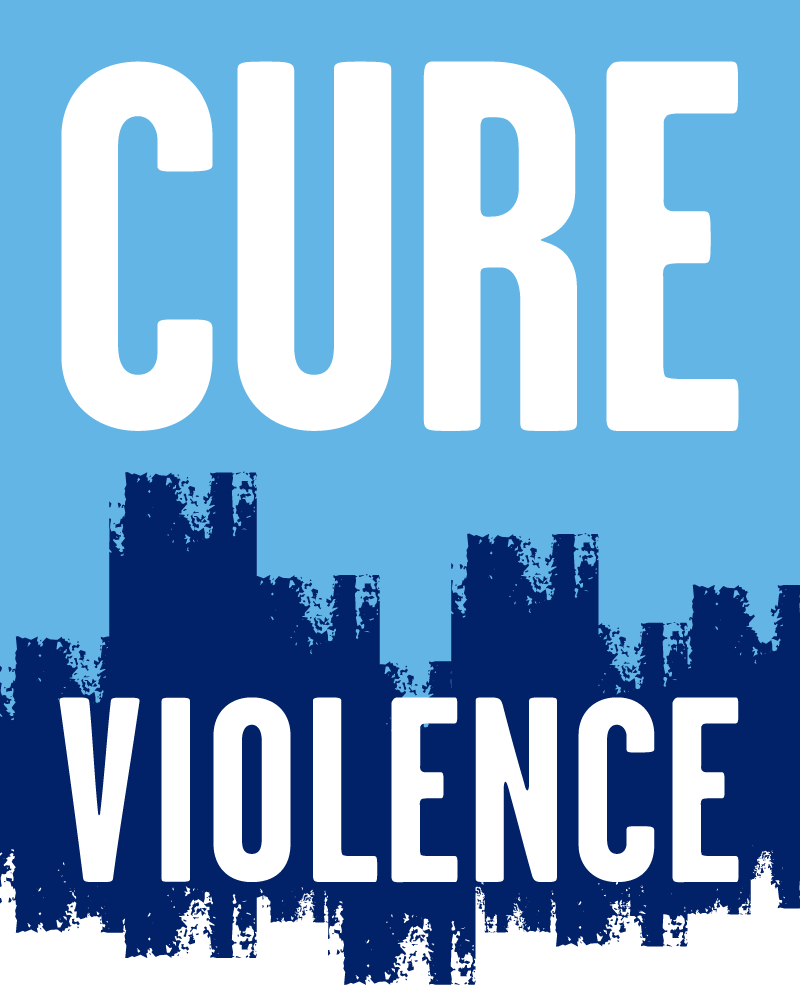 THE STRATEGY
Interrupt Transmission
Stop violent events before they happen
Identify and change the thinking of highest potential transmitters
Reduced Violence & Reduced Exposure
Reduce number of violent individuals
Change Community Norms
Create social pressure to stop violence
[Speaker Notes: The slide displays a diagram. The first column has 3 orange boxes with “Interrupt Transmission” in the 1st box, “Identify and change the thinking of highest potential transmitters” _ in the 2nd box, and “Change Community Norms” in the 3rd box. Each orange box has an arrow protruding from the center right of each box, connecting the orange to the next column of boxes. These three boxes are light blue. In the 1st box the text reads “stop violent events before they happen.” The second box contains the text “Reduce number of violent individuals.” The third box contains the text “Create social pressure to stop violence.” Each box in this column has an arrow protruding from the center, right. All of the arrows point to one final box that is pale blue. The final box contains the text “Reduced Violence & Reduced Exposure.”]
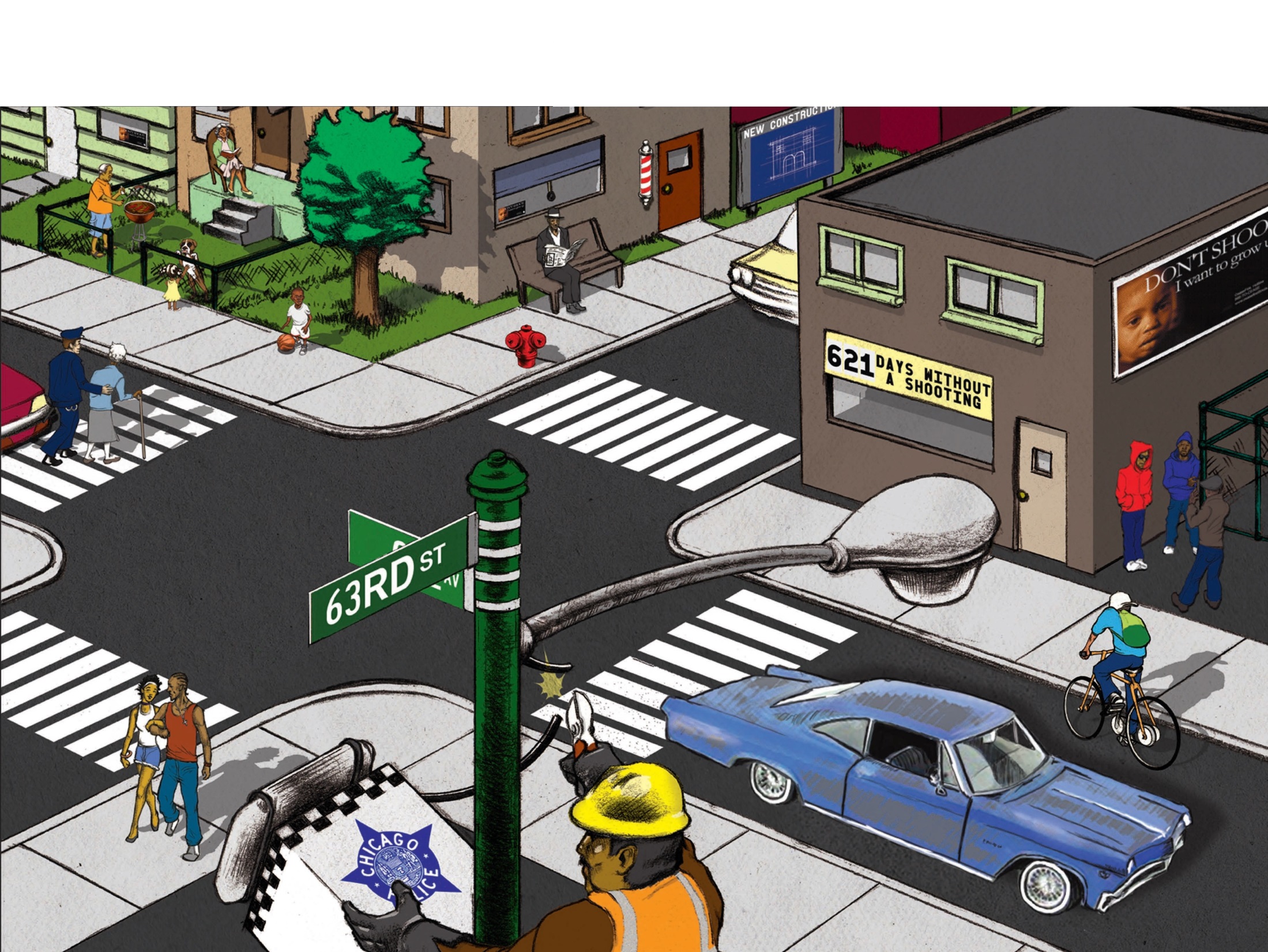 Our Goal
[Speaker Notes: The slide title is: Our Goal

The slide is a cartoon styled drawing of a intersection of streets in a neighborhood. In the image are the following:
a building with a sign that says “621 days without a shooting”
A man sitting outside of a barbershop reading a news paper
Children playing ball
A police officer assisting an elderly woman across the street
A man and woman holding hands as the walk down the street
A young man riding a bike
A group of three men standing outside of building talking
A woman sitting on her front porch
A sign on a building that says “New Construction”
In the forefront is the street sign (63rd St)/light post and a city worker has climbed it and is removing a Chicago Police Department camera]
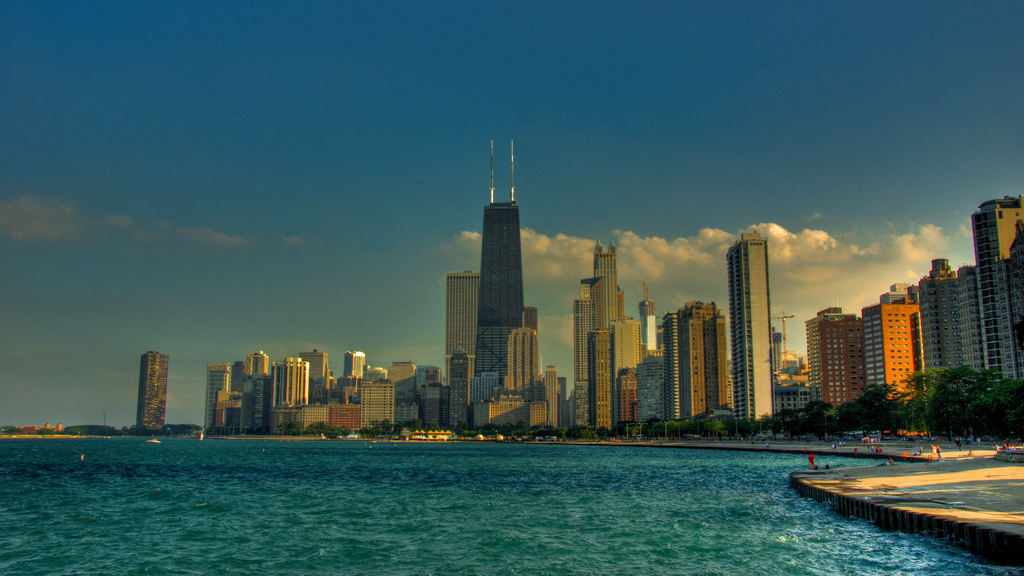 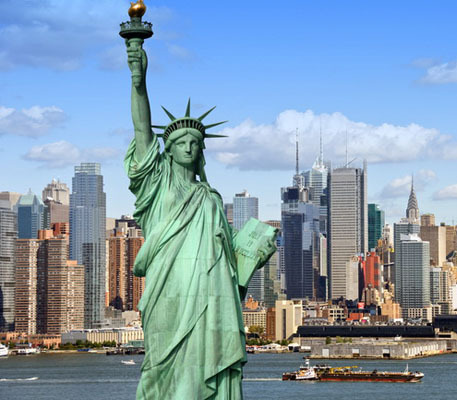 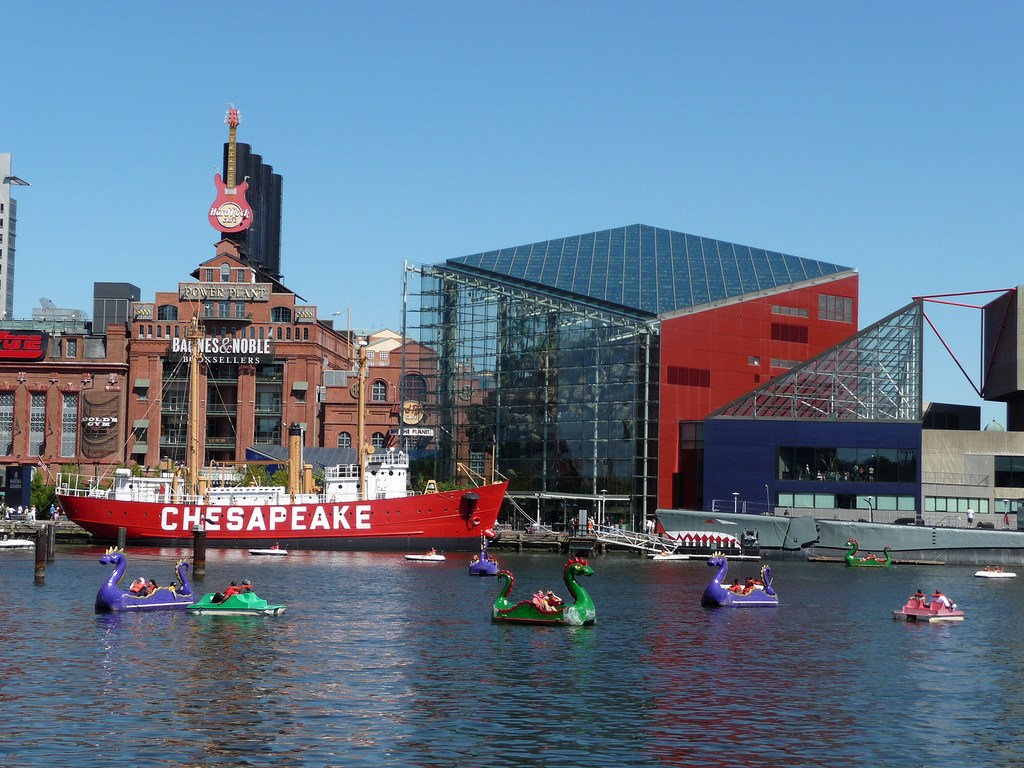 arrows
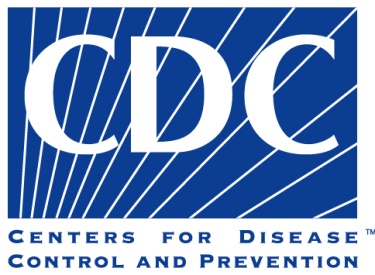 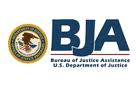 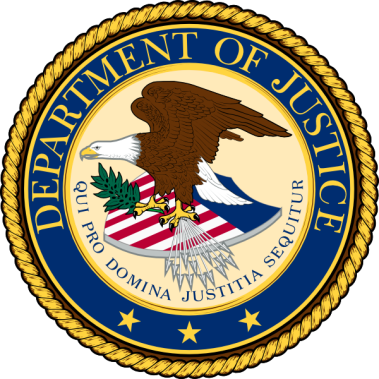 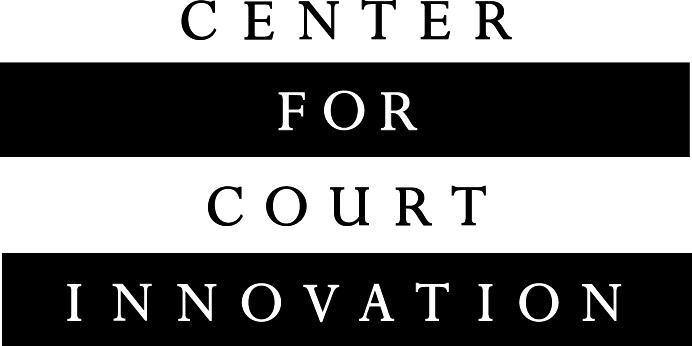 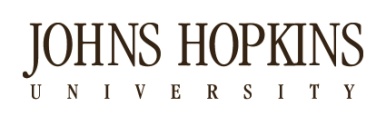 Chicago
Shootings
and
Killings
New York City
Shootings
Baltimore
Killings
-56%
-20%
41% - 73%
[Speaker Notes: The slide shows three separate blocks of pictures

The first is a light blue arrow pointing downwards imposed on an image of the Chicago lakefront. At the top of the arrow is the U.S. Department of Justice seal. The text within the arrow is: Chicago Shootings and Killings, 41%-73%

The second is a dark blue arrow pointing downwards imposed on an image of Baltimore’s Inner Harbor. At the top of the arrow are logos for the CDC, Centers for Disease Control and Prevention, and Johns Hopkins University. The text within the arrow is: Baltimore Killings -56%

The third is a dark blue arrow pointing downwards imposed over a picture of New York City’s skyline. At the top of the arrow are the logos for the BJA, Bureau of Justice Assistance, U.S. Department of Justice and the Center for Court Innovation. The text within the arrow is: New York City Shootings -20%]
CURE VIOLENCE NATIONAL ADAPTATION PARTNERSSeptember 2015
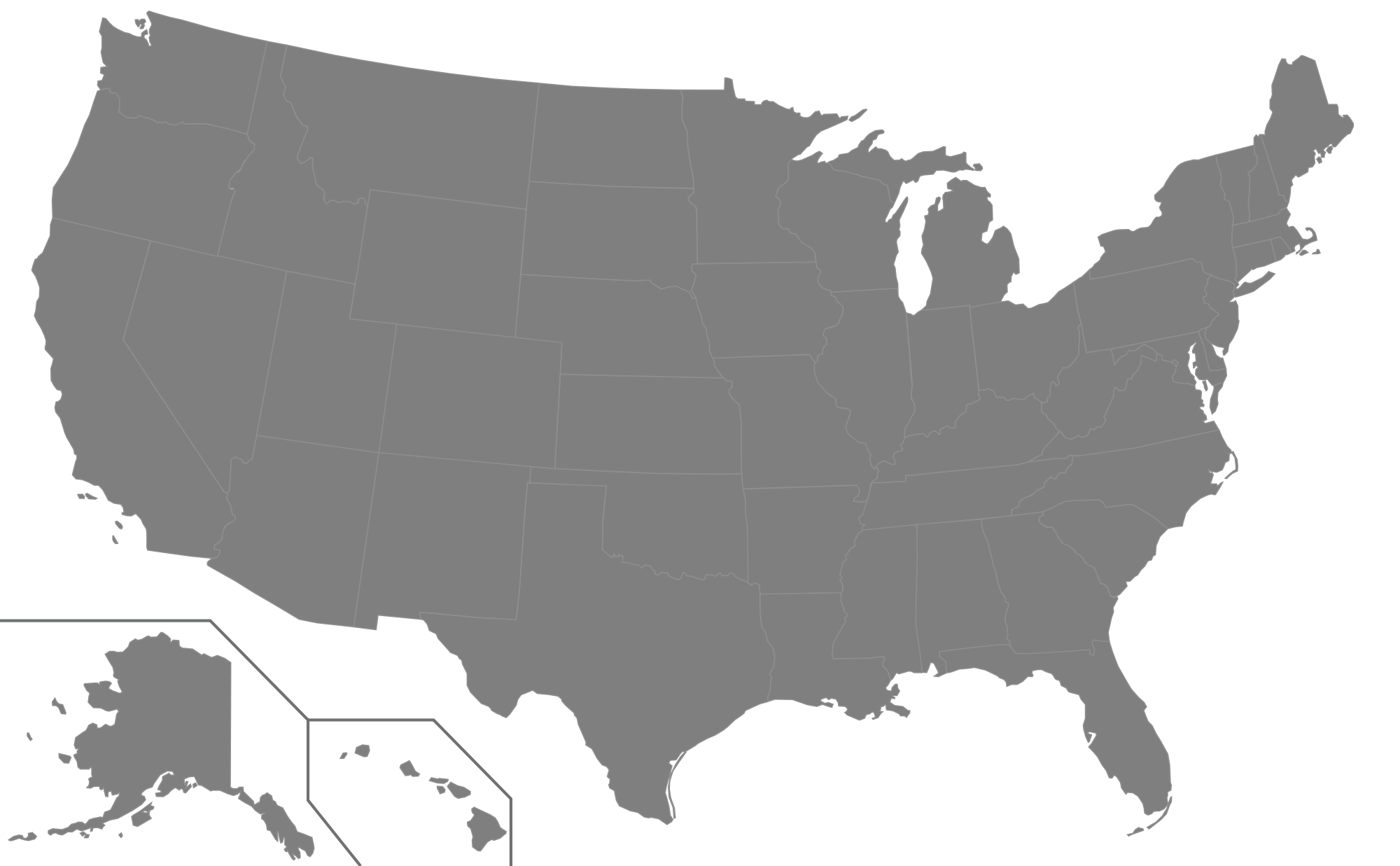 SEATTLE
TROY
SYRACUSE
MINNEAPOLIS
ROCHESTER
MILWAUKEE
ALBANY
MT VERNON
BUFFALO
NORTH CHICAGO
YONKERS
MAYWOOD
NEW YORK CITY
CHICAGO
HEMPSTEAD
SAN FRANCISCO
ROCKFORD
PHILADELPHIA
CICERO
CAMDEN
RICHMOND
BALTIMORE
WILMINGTON
SPRINGFIELD
OAKLAND
KANSAS CITY
EAST ST. LOUIS
DURHAM
ST. LOUIS
LOS ANGELES
TALLAHASSEE
NEW ORLEANS
SAN ANTONIO
MIAMI
ADAPTATION PARTNERS
Loiza, PR
NEW ADAPTATION PARTNERS
POTENTIAL PARTNERS
POTENTIAL HEALTH APPROACH PARTNERS
[Speaker Notes: Slide title: Cure Violence National Adaptation Partners – September 2015

There is a map of the United States
On the maps are orange, yellow, blue, and green dots over certain cities. Details are as follows:

Orange Dots denoting cities/areas that have adapted the approach. They are:
Albany, New York
Mt. Vernon, New York
Yonkers, New York
New York, New York
Philadelphia, Pennsylvania
Baltimore, Maryland
Chicago, Illinois
North Chicago, Illinois
Maywood, Illinois
Rockford, Illinois
East St. Louis, Illinois
Kansas City, Missouri
New Orleans, Louisiana
Oakland, California
Loiza, Puerto Rico

Yellow dots denote New Adaptions Partners. Details are as follows:
Troy, New York
Syracuse, New York
Buffalo, New York
Rochester, New York
Hempstead, New York
Camden, New Jersey
Wilmington, Delaware
San Antonio, Texas
Springfield, Illinois

Blue dots are Potential Partners. Details are as follows:
Durham, North Carolina
St. Louis, Missouri
Tallahassee, Florida
Miami, Florida

Green dots denote Potential Health Approach Partners. Details are as follows:
Milwaukee, Wisconsin
Minneapolis, Minnesota
Seattle, Washington
San Francisco, California
Richmond, California
Los Angeles, California]
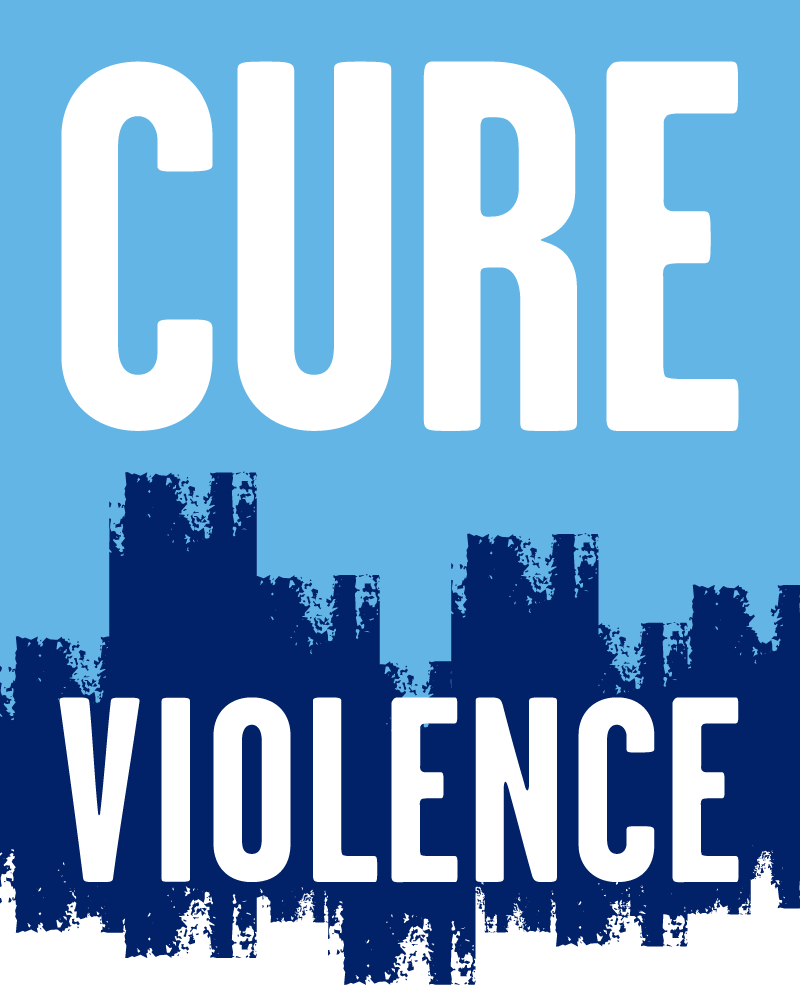 Thank youT

				Thank you!

 CureViolence
      @CureViolence
LToscano@uic.edu
www.cureviolence.org
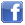 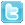